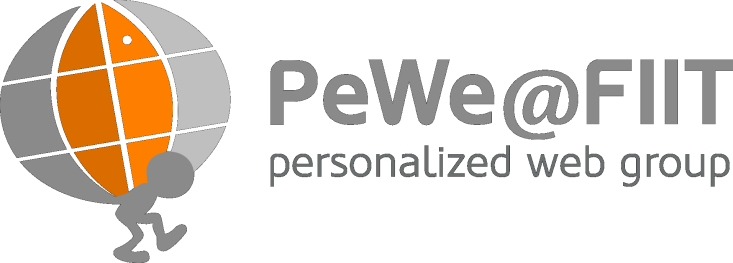 AnnotaNovinky v projekte
PeWe, 19.2.2013
FIIT STU
Ako sa dá Annota použiť
2
Vytváranie záložiek na zaujímavé články
Poznámkovanie článkov
Zvýrazňovanie priamo na stránke
Tagovanie článkov
Zdieľanie záložiek v skupinách
PeWe, 19.2.2013
Notifikácie – žiadosti, pozvánky
3
PeWe, 19.2.2013
Triedenie záložiek do priečinkov
4
PeWe, 19.2.2013
Fulltextové vyhľadávanie v záložkách
5
PeWe, 19.2.2013
Verejné záložky
6
PeWe, 19.2.2013
Sumarizácie článkov pri záložkách
7
PeWe, 19.2.2013
Pripravujeme v blízkej budúcnosti
8
Export naformátovaných citácií – IIT.SRC tvar
Generovanie reportov
Z vybraných záložiek alebo za určité obdobie
Citácia, sumár článku, moje poznámky
Pre písanie „related work“, záverečnej práce, pripomenutie obsahu prečítaných článkov
Export a import dát z/do Mendeley
Dáta vytvorené v jednom nástroji budú aj v druhom
PeWe, 19.2.2013
Zapojenie nových výskumníkov
9
Dáta pre modelovanie používateľa a domény
Dáta pre odporúčanie
Dáta pre vyhľadávanie a prácu s textom



annota.fiit.stuba.sk
PeWe, 19.2.2013
Diskusia, nápady
10
Na aké funkcie by sme sa mali sústrediť najbližšie?
Čo by vám spríjemnilo prácu?
Čo vám v iných programoch chýba?
Čo je pre vás v súvislosti s výskumnými článkami najnamáhavejšie?
Okrem ich samotného čítania 
PeWe, 19.2.2013